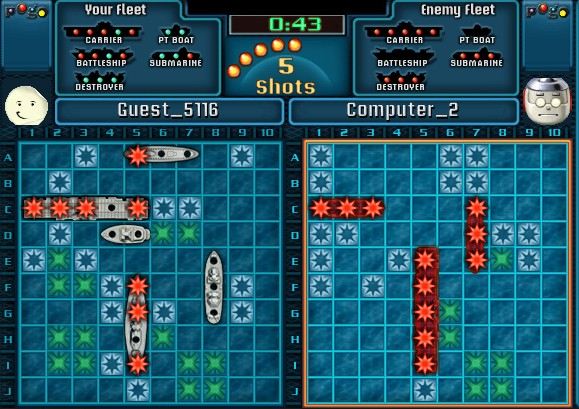 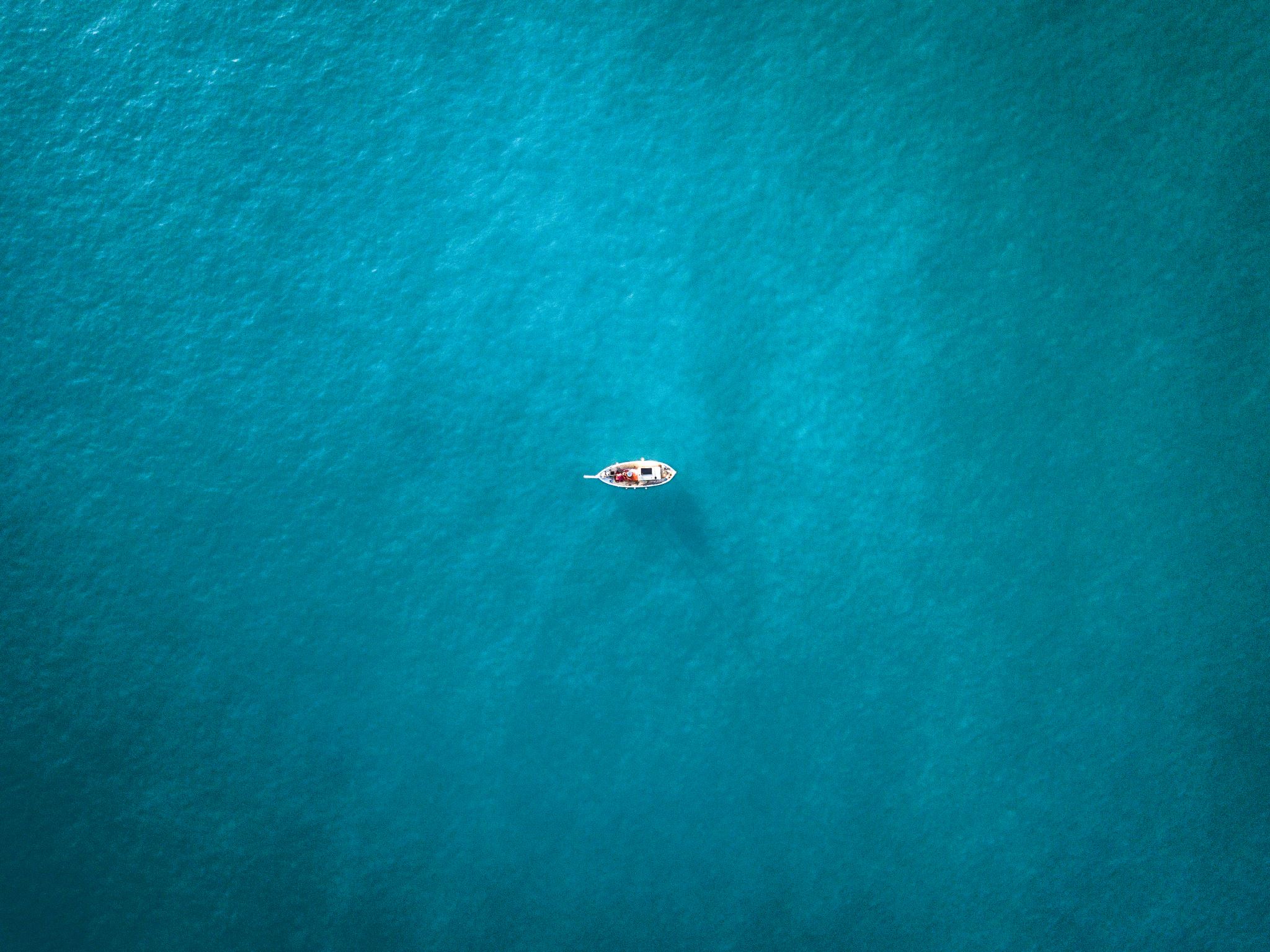 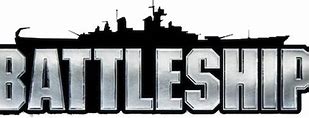 Fitness Battleships
Choose a co-ordinate, do the exercise and then click to see if you have a

OR A
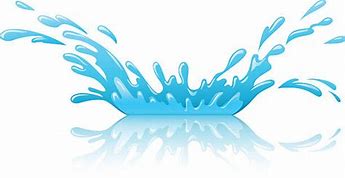 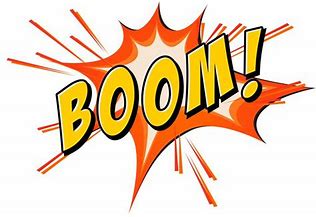 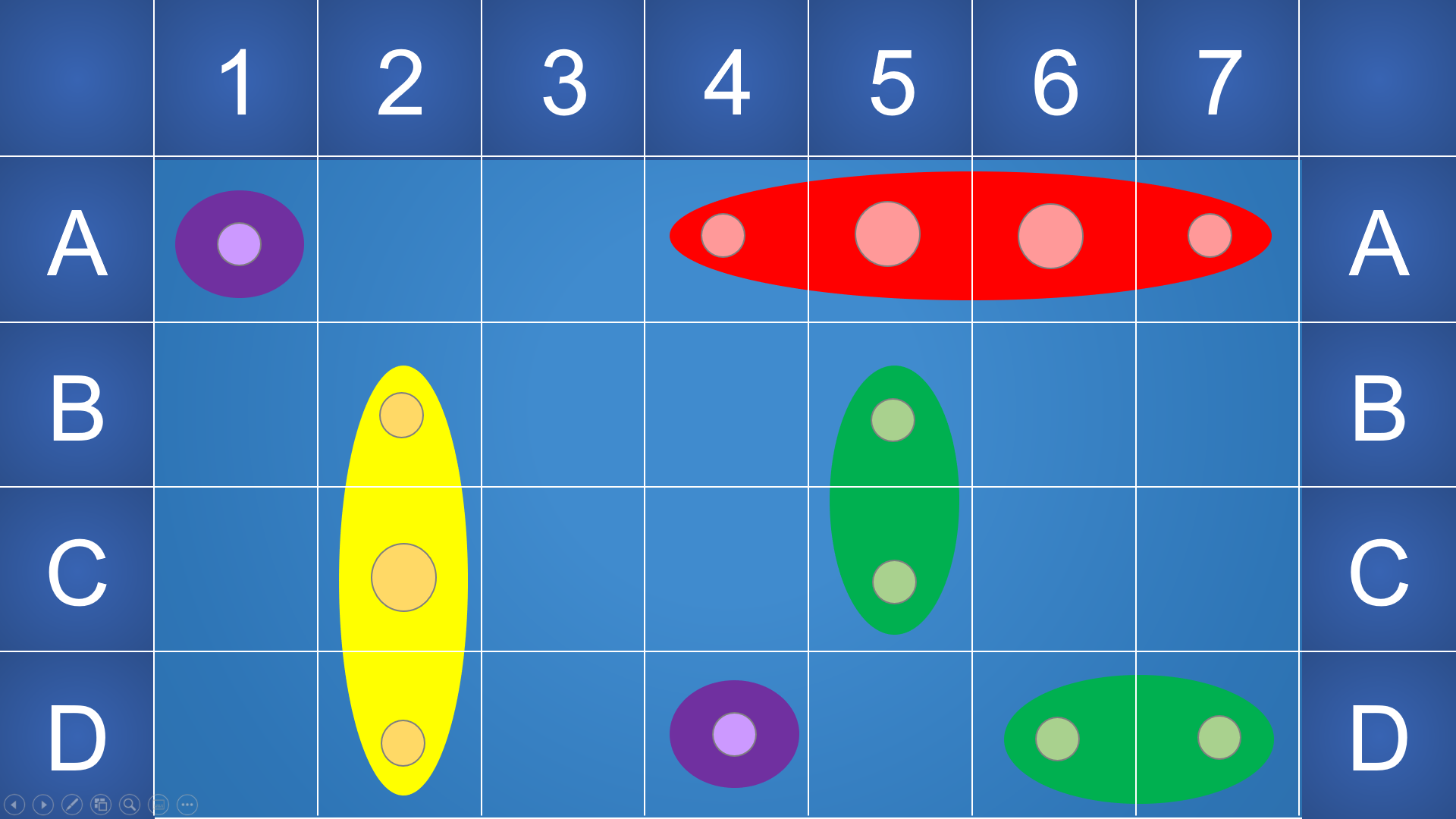 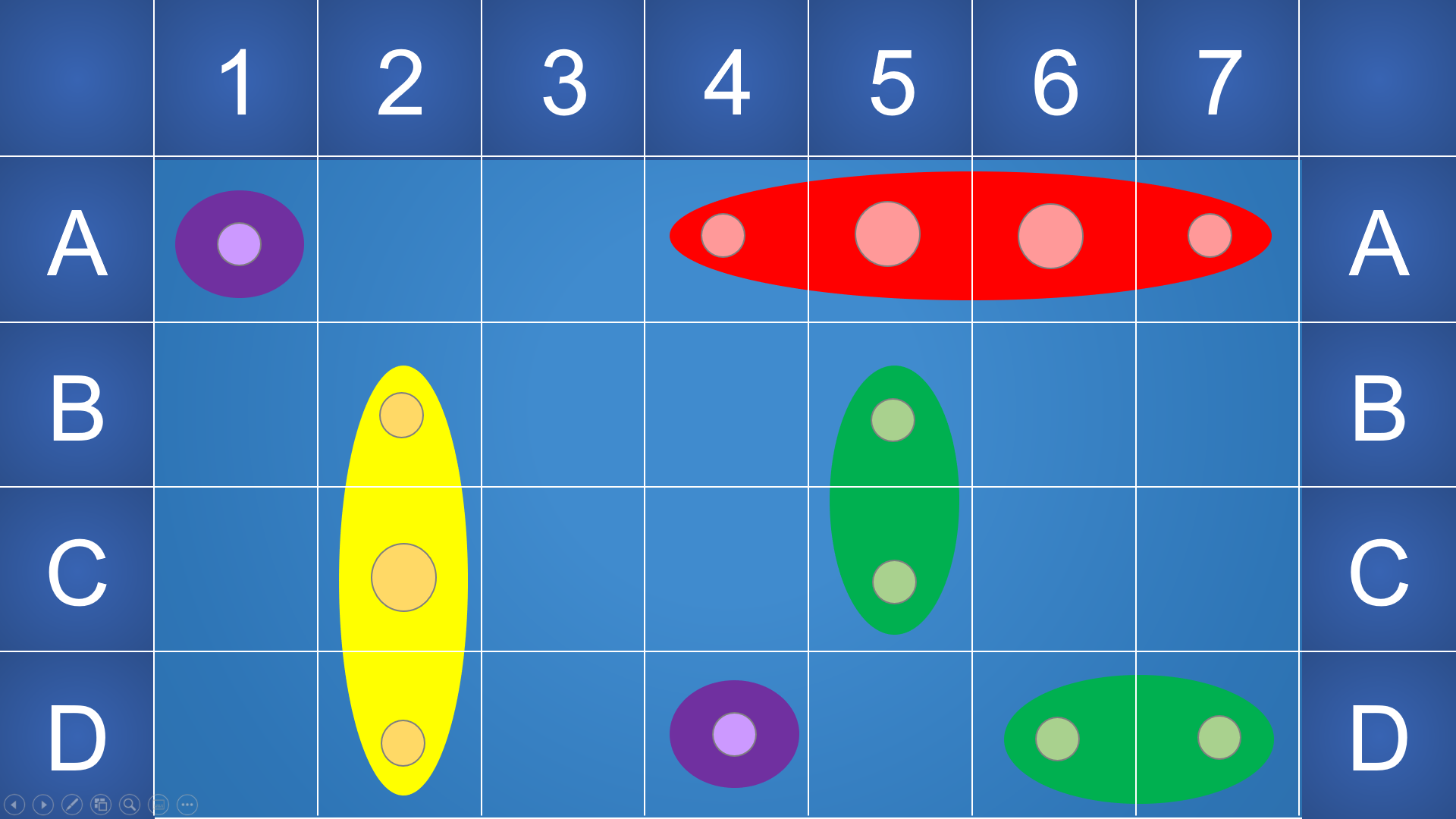 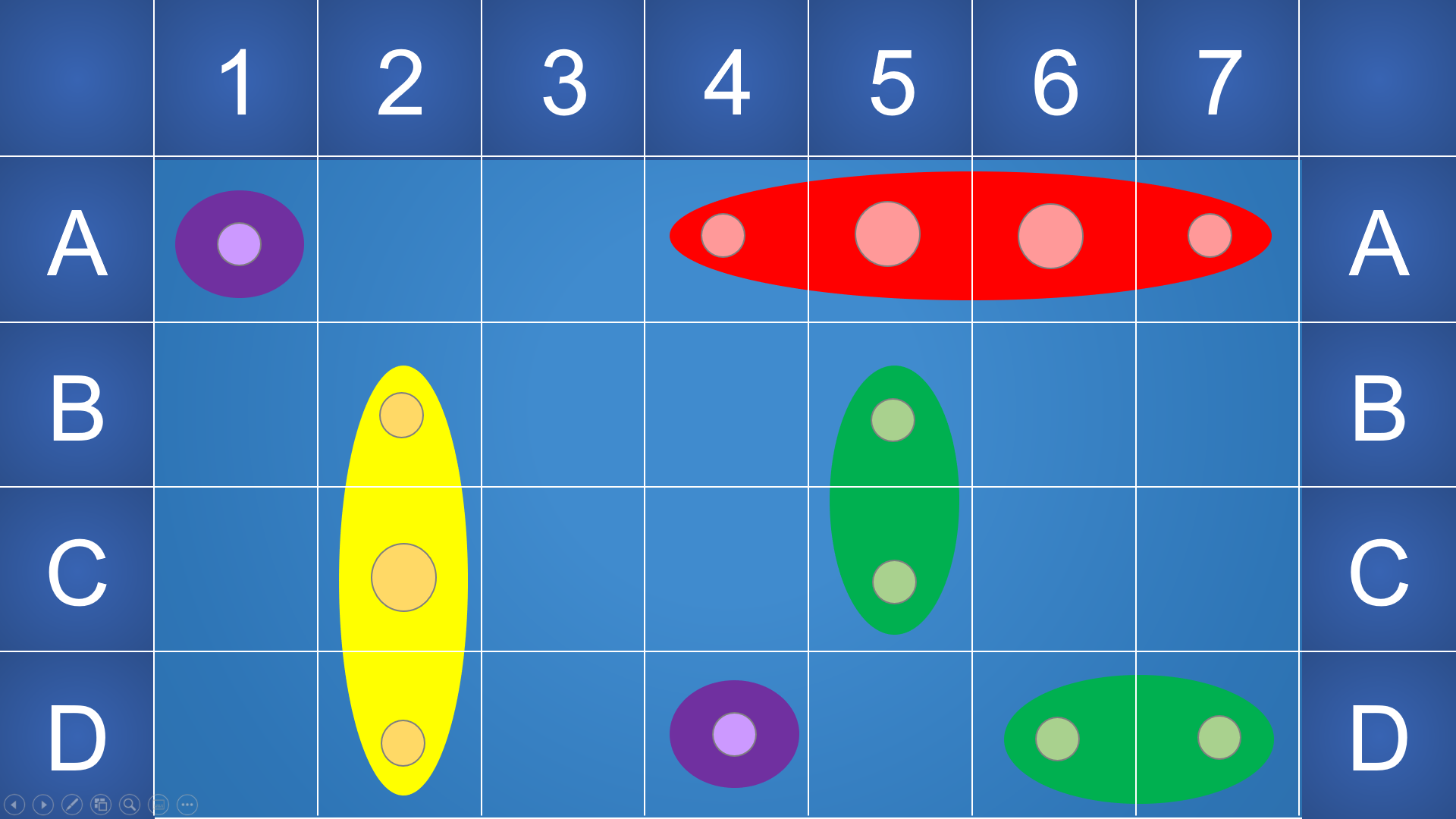 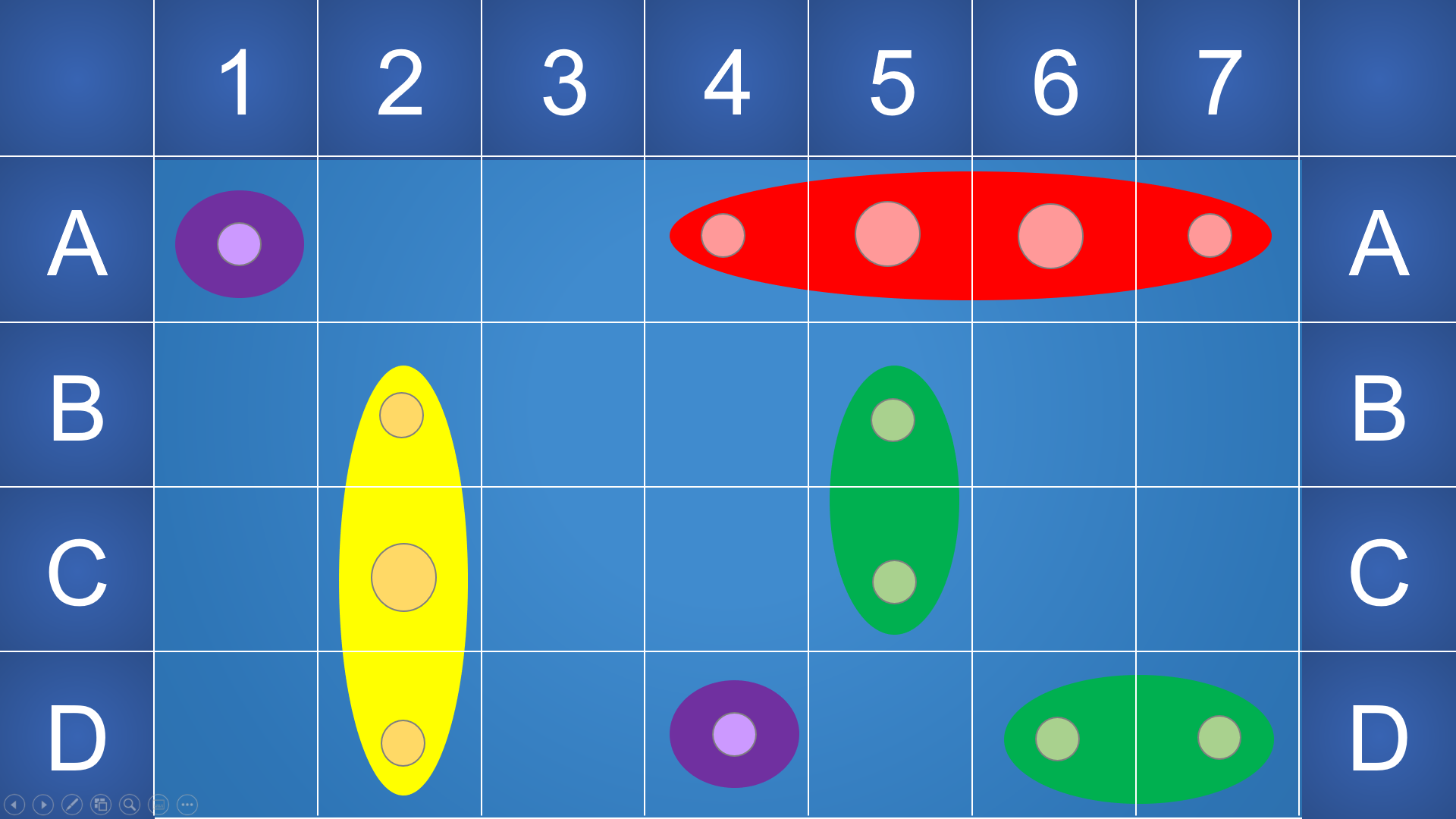 Your Targets are…
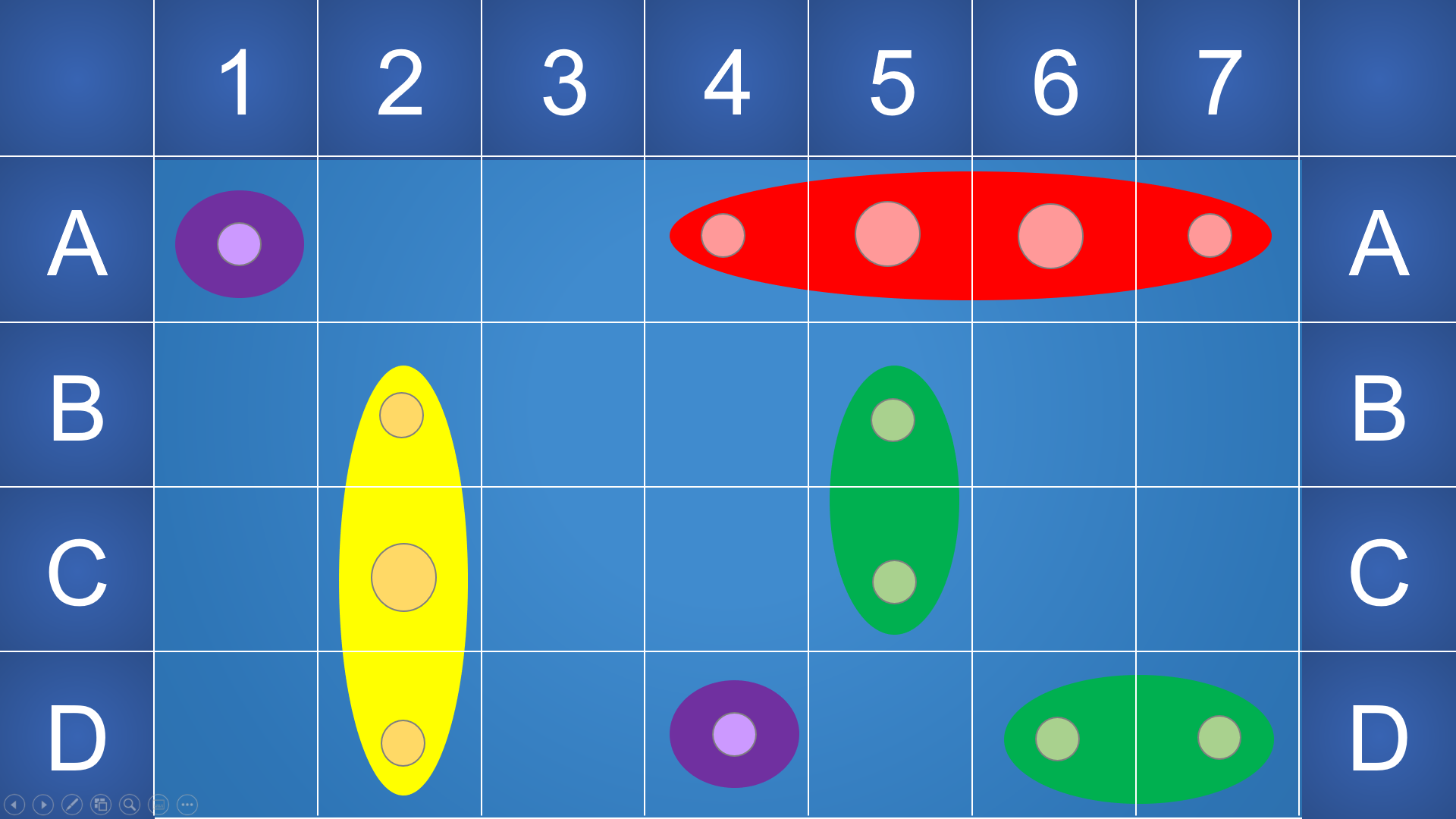 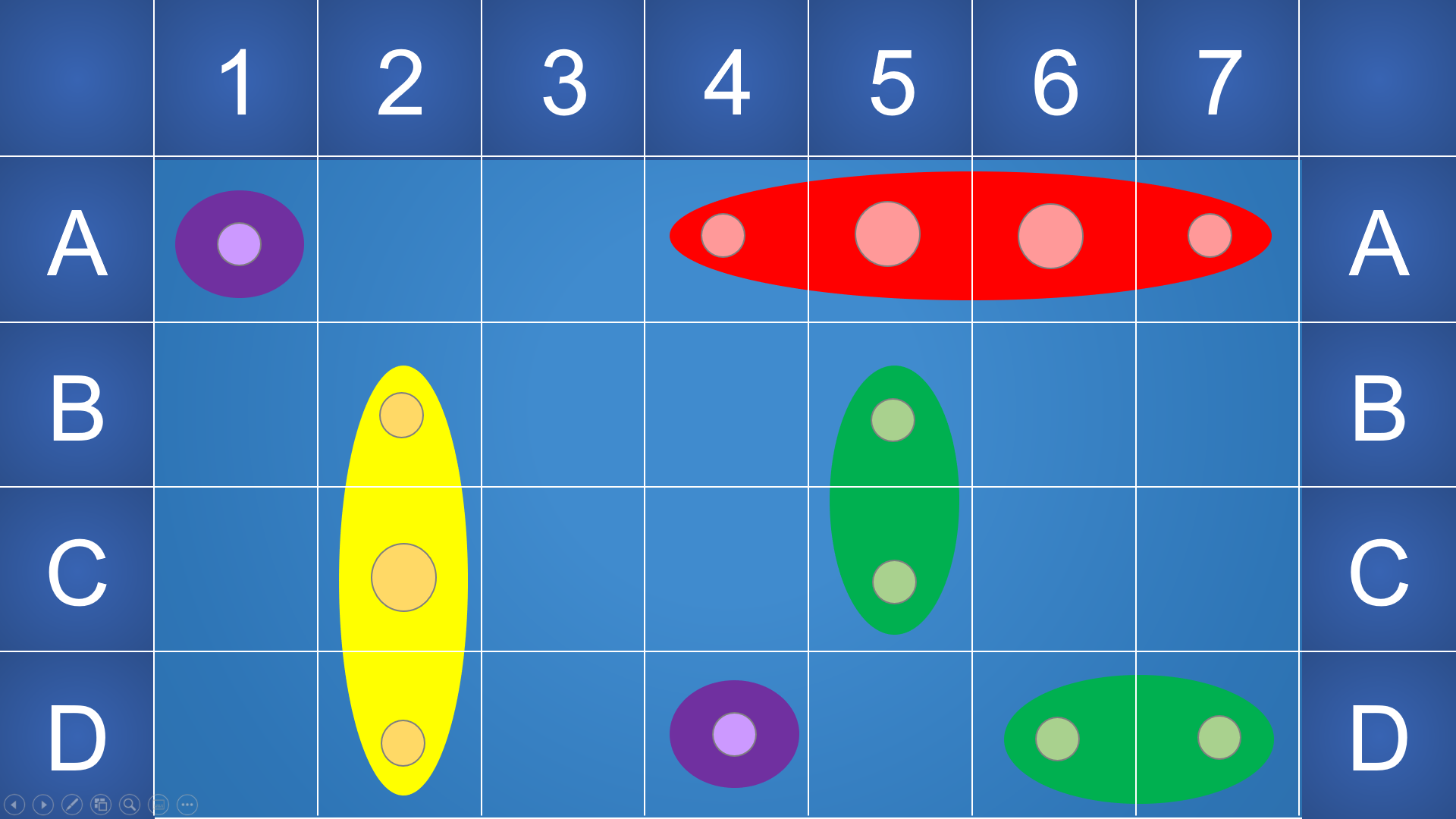 1
2
3
4
5
6
7
A
A
10 
press ups
1 min jog
30 
sec plank
10 lunges
10 squats
30 
sec jog
15 
sit ups
20
star jumps
B
B
15 
stride jumps
30 lateral jumps
15 crunch
10 
press ups
45 
sec jog
15 lunges
C
C
15 
press ups
20 
sec plank
15 squats
20 
high knees
20 
heel flicks
30 
stride jumps
10 crunch
D
20 squats
30
 star jumps
30
 high knees
12 lateral jumps
25 
sec wall sit
30 star jumps
30 
heel flicks
D